Research Methods
Laboratory Experiments and 
Field Experiments
What are experiments?
An experiment or test is the use of a scientific method to answer a question or investigate a problem.   
First an observation is made. Then a question is asked. 
Next, a hypothesis is formed about whether one variable causes a change in another.  
It may be that there is a correlation between the two variables.  This means that there is an association between both variables but the relationship is not clear.  
Then an experiment is used to test that hypothesis.   This is an objective sequence of steps to find out.
The results are analyzed, a conclusion is drawn and sometimes a theory is formed.
Experiments in sociology?
Experiments are not common in sociology, but some positivist researchers believe that they have a role in making the subject as scientific as possible.
Your own values or feelings should not affect what you are investigating.  Experiments enable objectivity and also allow us to gain accurate measurements.  
The natural sciences should be a model for social science – this is clearly much closer to the case in Psychology rather than Sociology
And when you are writing an answer…
DO NOT CONFUSE “EXPERIMENT” WITH “STUDY” – YOU SHOULD ONLY USE THE TERM TO REFER TO THAT NARROW RANGE OF STUDIES WHERE PEOPLE ARE SPECIFICALLY “ACTED UPON”
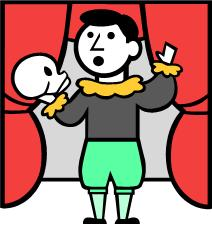 Laboratory experiments
In laboratory experiments the researcher is able to have strict conditions that control most variables that may affect the research.  
This is an inevitably artificially created situation.  
Experiments
https://www.youtube.com/watch?v=yr5cjyokVUs 
https://www.youtube.com/watch?v=oAX9b7agT9o 
Documentary on estream:
http://estream.godalming.ac.uk/View.aspx?id=511~3u~CDcymK 
Booklet p 48-52
Webb p 109-110
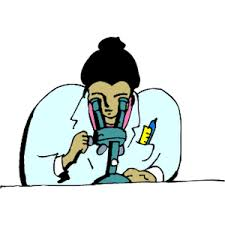 Hawthorne Effect
If the person being studied is told or made aware that an experiment is taking place, it is likely that their behaviour will change.  

The term comes from findings in a factory in the USA where researchers tried to find out what conditions would improve workers’ performance.  They found that no matter what was changed, the workers worked harder because they knew they were being observed.  This was much more powerful in changing behaviour than any other variable (lighting, heating, etc)
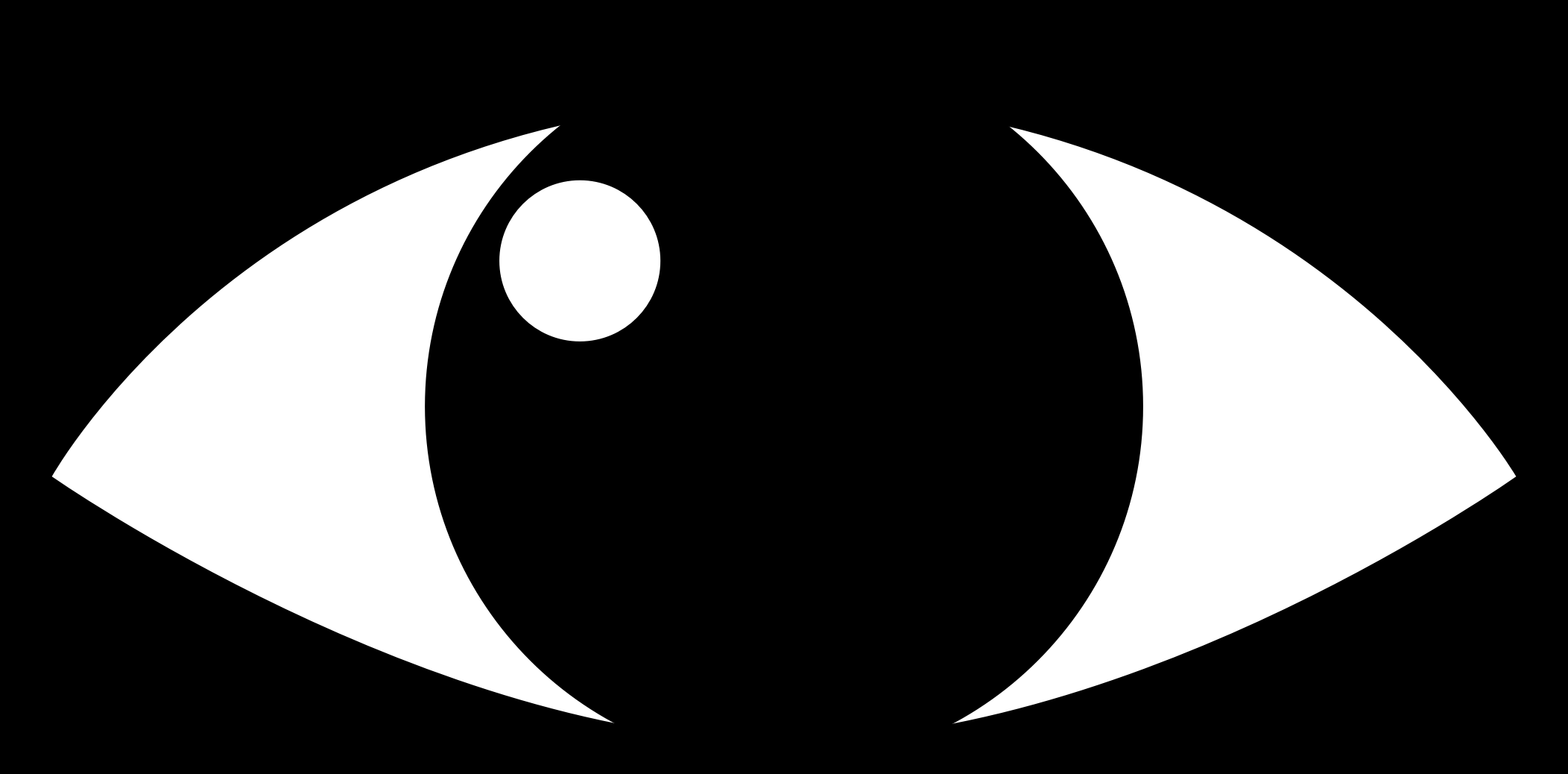 Ethical problems
Because of the problems of the Hawthorne effect and the potential invalidity of findings, researchers may be tempted to lie or conceal the true purpose of the research.  
This raises ethical problems because the person has a right to know that they are being observed and tested and to give their informed consent.  
Misrepresentation and manipulation should be unacceptable.
The “Golden Rule” of ethics: the respondent/subject should be no worse off for having participated in the research.
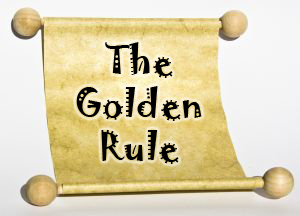 The problem of artificiality
Another problem with experiments is that they involve situations that are not natural but have been deliberately created by the researcher.  

The findings may therefore lack validity because they do not apply to reality.  

Experiments also tend to be short term, so the researcher can only measure short term effects.  Important concepts in Sociology such as socialisation may be unapproachable through experiment
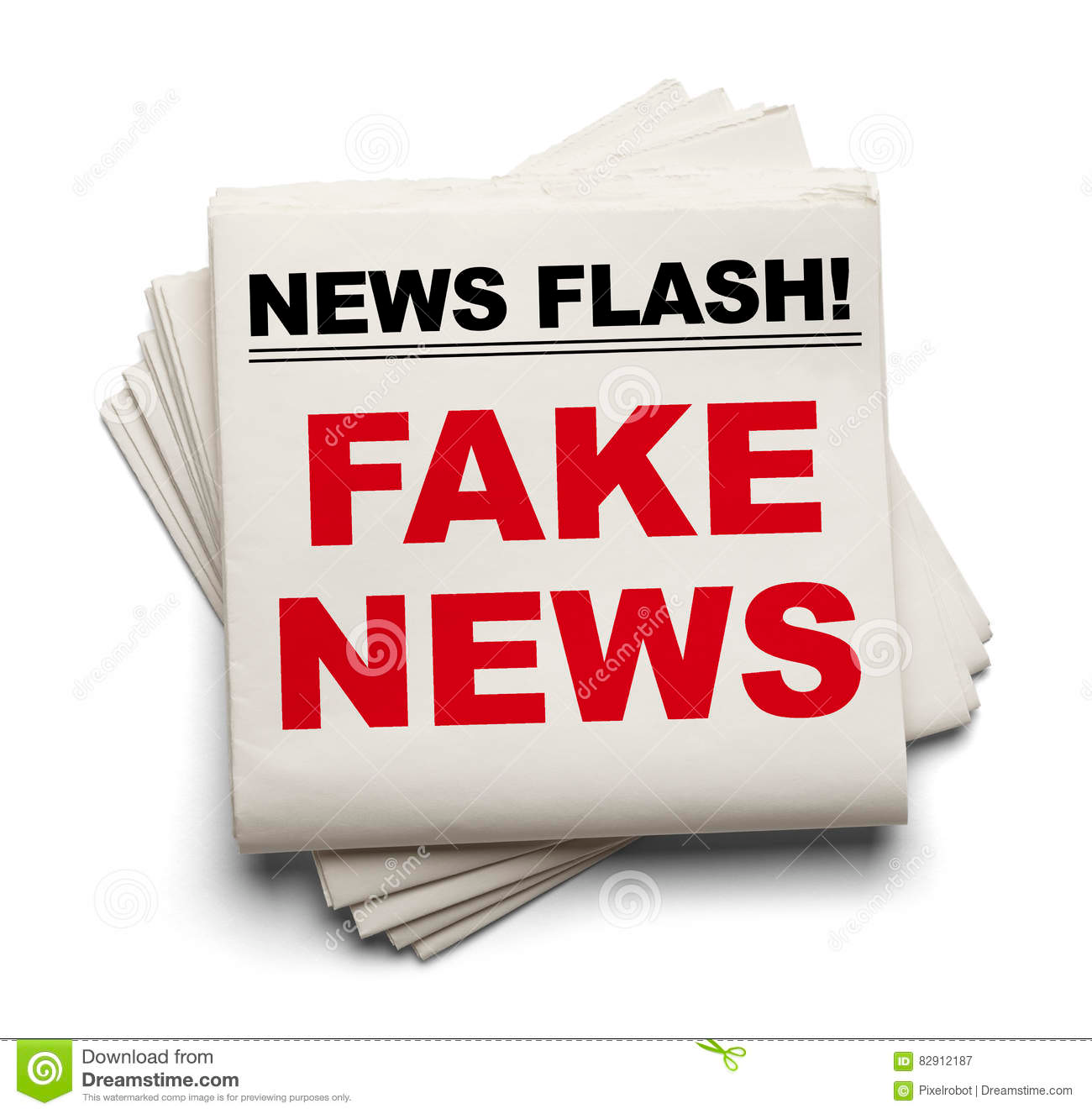 Field experiments
These experiments take place in the outside world or ‘field’.  
These experiments have the advantage of being in the real social world, rather than creating an artificial situation.  
They tell us more about how people behave.  
The researcher does however lose a lot of control over the conditions of the experiment because it is based in a real life setting.  
This includes Actor or Situation tests
https://www.youtube.com/watch?v=vJymYT_AkIc 
https://www.youtube.com/watch?v=hTghEXKNj7g
Booklet p.53-54
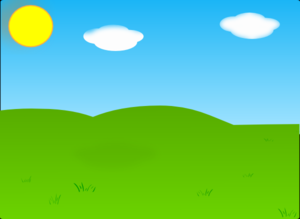 Natural Experiments
Natural Experiments
These observe particular phenomena that have occurred outside the control of the researcher, but which nevertheless enable them to isolate the effect of one variable over others.
You will find this term commonly used in A level Psychology, but sociology examiners (as opposed to actual researchers!) have tended to discount the term, preferring to see it as simply “observation”.
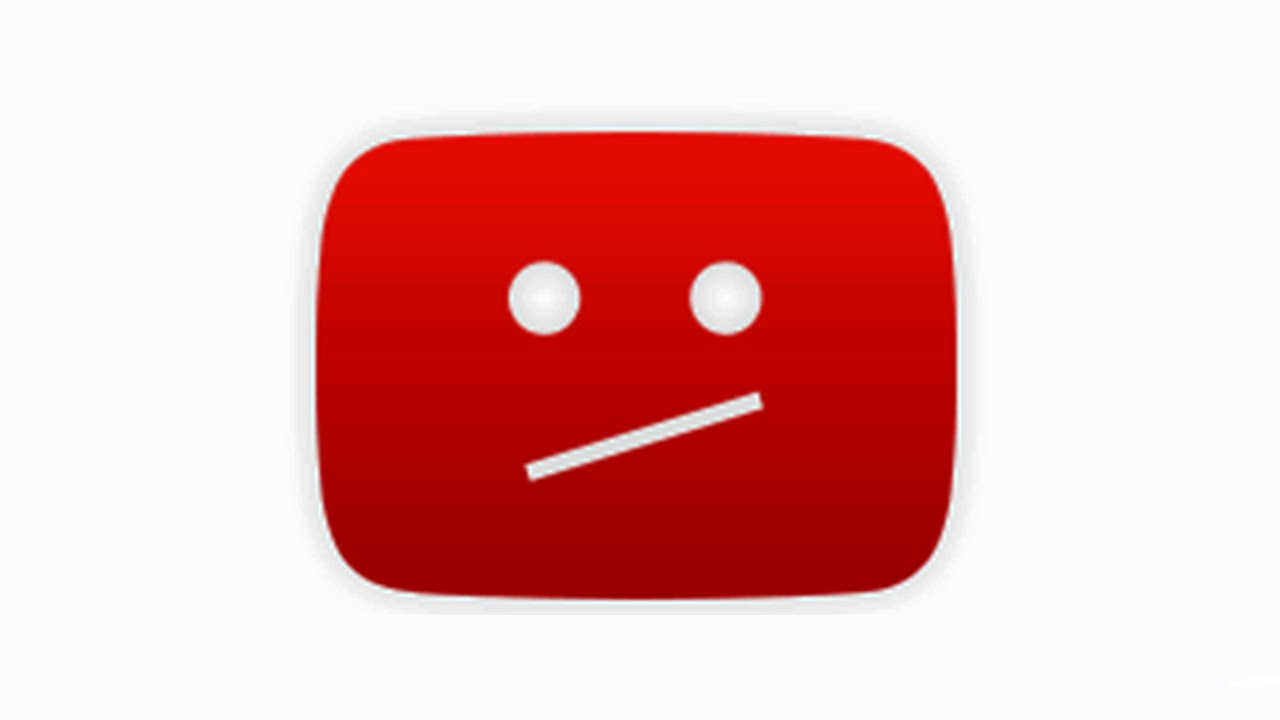 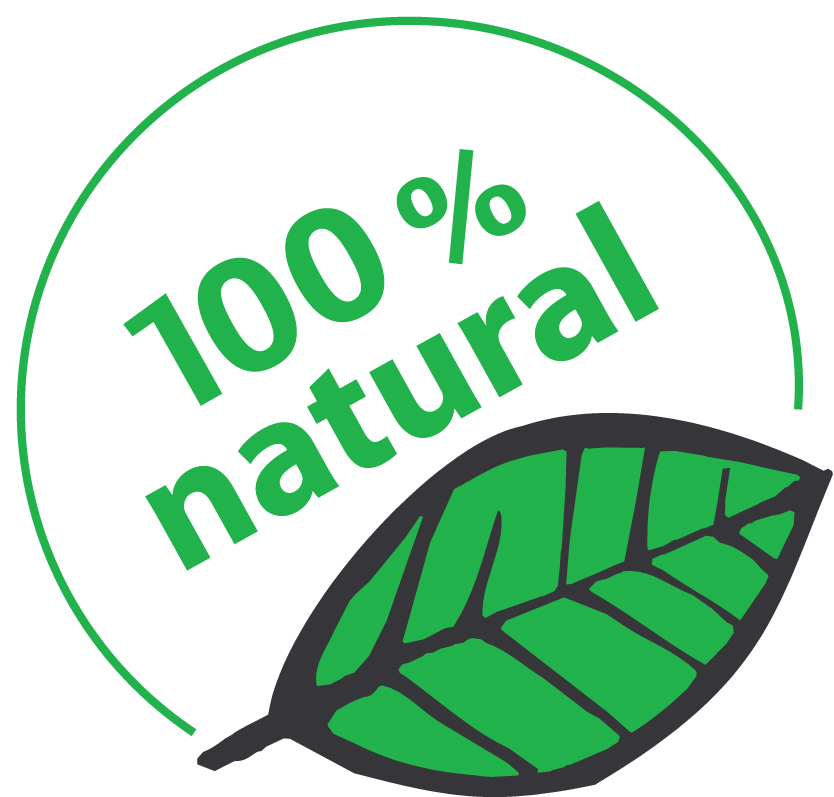 Useful Studies
Example of a lab experiment Bandura, Ross and Ross:
https://www.youtube.com/watch?v=dmBqwWlJg8U
	A group of nursery school children watched a film of an adult mistreating a Bobo doll by punching and kicking it and hitting it with a mallet. This group of children and also a control group (who had not watched the film) were then introduced to a room of toys including a Bobo doll. The results showed that the children who watched the video were much more likely to abuse the Bobo doll. This apparently demonstrated how watching violence led the children to imitate this behaviour. 
Example of a field experiment (Sissons, Argyle): 
See handout
	An actor stood outside Paddington station and asked people for directions. At one point he was dressed as a businessman and the next a labourer. The experiment showed that people were more helpful to the businessman, therefore people were reacting to his ‘social class’.
See: http://www.onlinepsychologydegree.info/influential-psychological-experiments/ for an excellent, clear range of experiments